عازف القيثارة
عزيزي التلميذ هدفنا لهذا اليوم أن تقرأ النص قراءة سليمة معبرة .
تعال نتذكر بعض المعلومات السابقة :
  ماذا كان عنوان درسنا السابق ؟
 في أي محافظة تقع مدينة شهبا ؟
 هل تحب الموسيقى ؟ ما رأيك بالقيثارة ؟
.......................................................................
الديك الطائر
السويداء
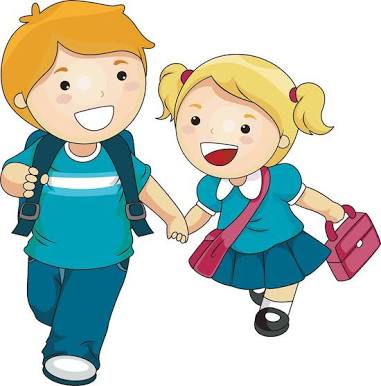 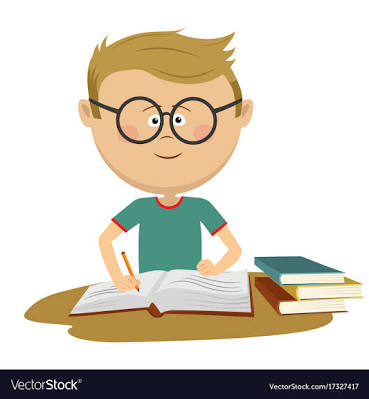 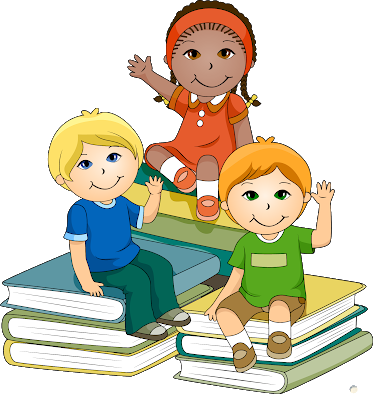 المفردات الجديدة 
الأسطوري : الخيالي الذي لا أصل له .
أرجوانية : حمراء .
اختر الإجابة الصحيحة مما يأتي :
يضعُ أورفيوسُ على رأسه قبعة أرجوانية اللون , تعني بالعربية .

   في المتحف أربع لوحات أثرية سليمة ضدها .
  
    عدد أوتار القيثارة .
1
صفراء
حمراء
زرقاء
2
حديثة
قديمة
جميلة
3
ستة عشر وتراً
سبعة عشر وتراً
ثمانية عشر وتراً
تدريب لغوي ـــــــــــــــــــــــ الجملة الفعلية
ذكرنا سابقا أن الجملة تقسم إلى قسمين , هما :

وذكرنا أن الجملة الاسمية تتألف من مبتدأ وخبر .
السؤال الآن مم تتألف الجملة الفعلية ؟
الجملة الفعلية
الجملة الاسمية
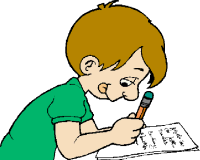 لاحظ الجملة الآتية :
زارَ التلاميذُ مدينةَ شهبا


ماذا نسمي هذه الجملة ؟ ولماذا ؟
فعل
مفعول به
فاعل
لأنها بدأت بفعل
السبب
جملة فعلية
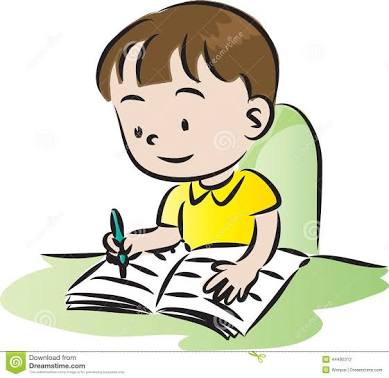 إلى هنا نكون قد انتهينا من درسنا لهذا اليوم
لا تنسوا قراءة الدرس قراءة سليمة معبرة بالإضافة للواجب المنزلي .
إلى اللقاء في درس جديد
دمتم في رعاية الله
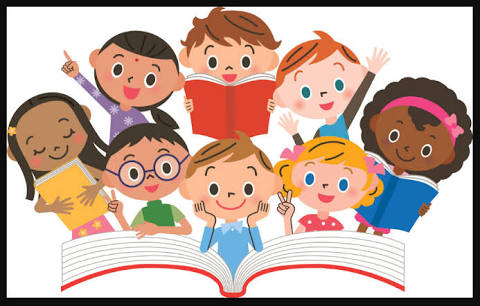